Cochrane Crowd and TaskExchange: getting involved in producing health evidence
Welcome!
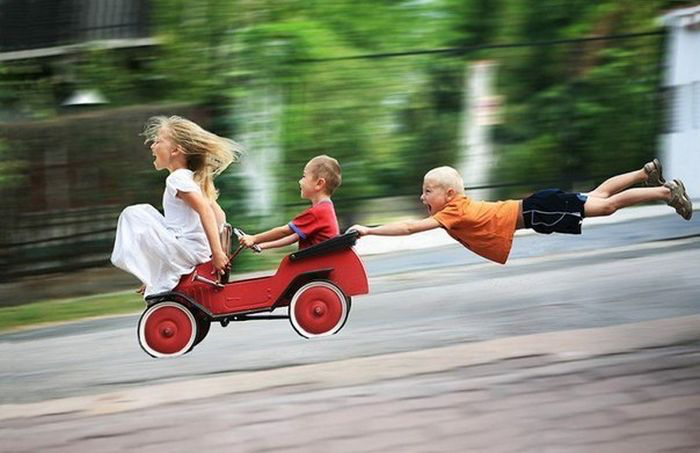 40 minutes of fun ahead!
TaskExchange: what is it?

Cochrane Crowd: what is it?

How can you show trainees?

Q&A
Both platforms are about providing better opportunities for people to get involved and better harness the skills of those 
already involved
People are our greatest asset
What is TaskExchange?
An online platform that connects members of the evidence community who want help with their work with people who have the 
skills and time to help

taskexchange.cochrane.org
TaskExchange
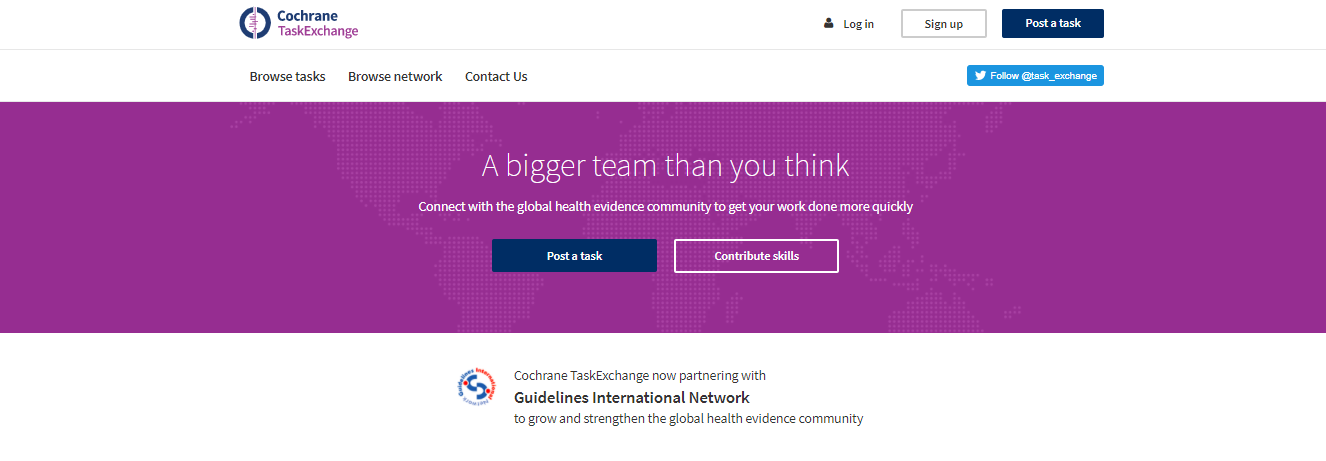 TaskExchange
Brings people together to get health evidence work done more quickly
The place to go if you need help, or want to help out, with a review, guideline or other evidence work
Provides: 
Opportunities for meaningful contributions by newcomers and experts alike
A way to overcome time & skill challenges for current community members
Get help!
Help out!
Log in
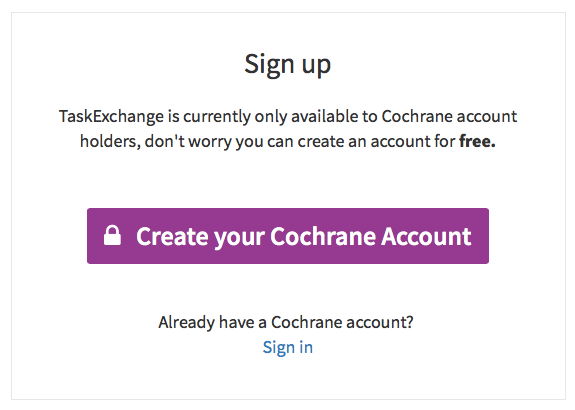 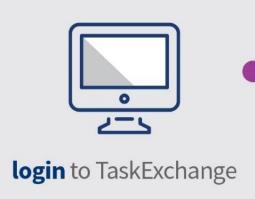 Create your profile
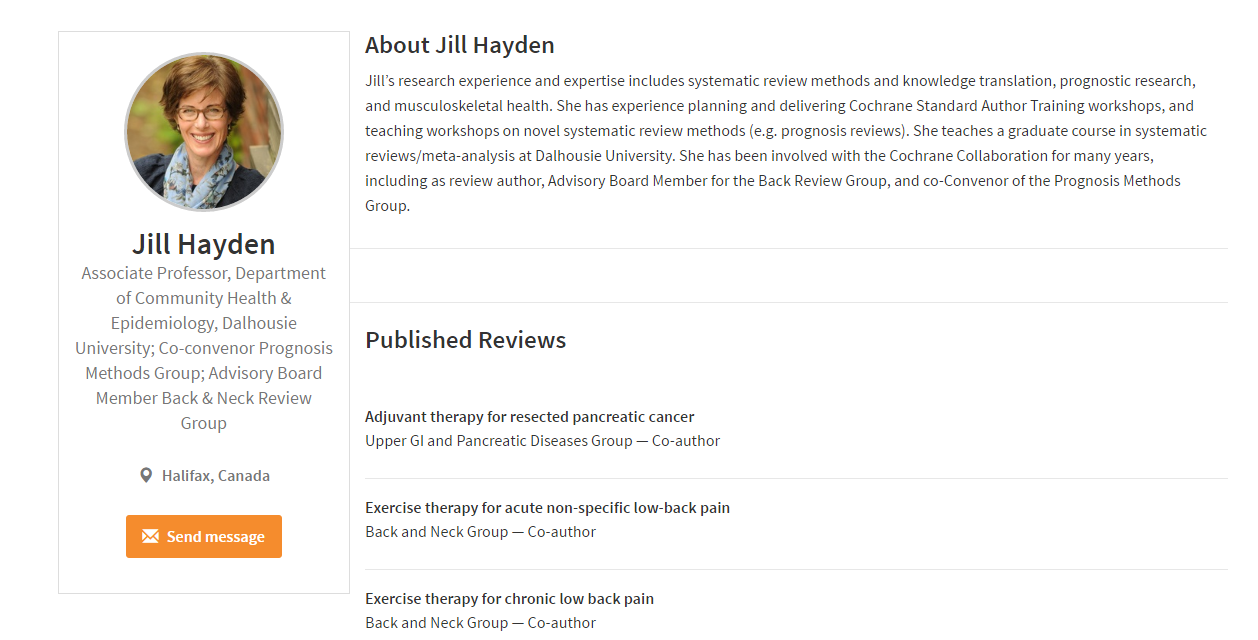 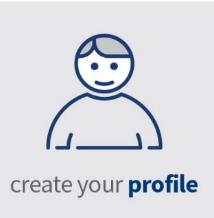 Create your profile
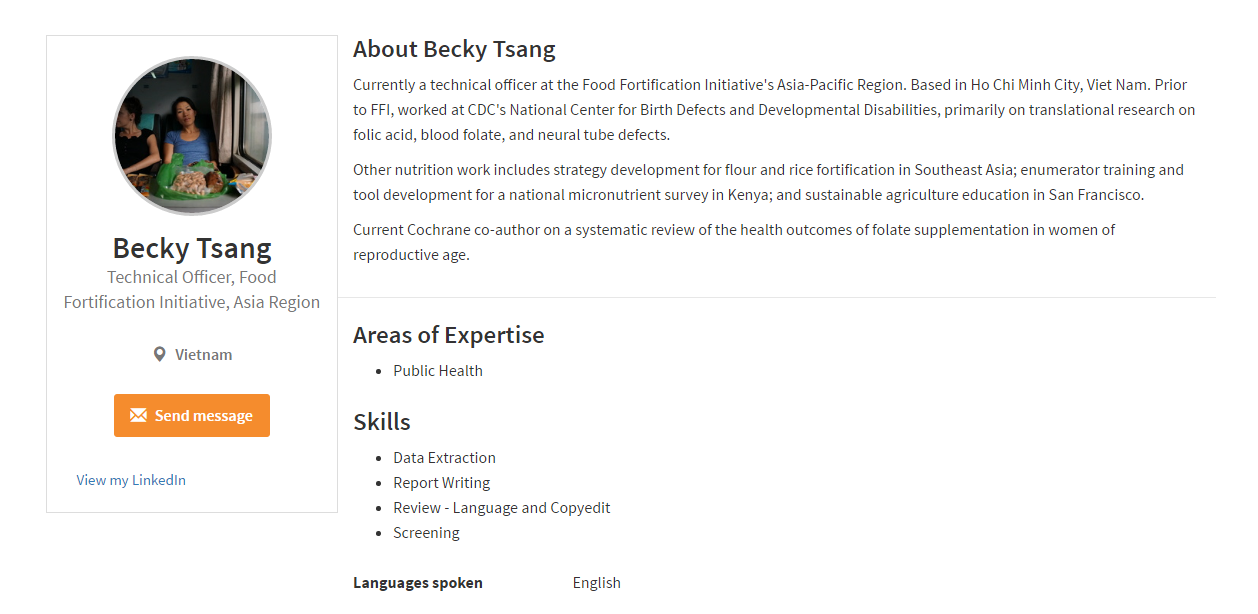 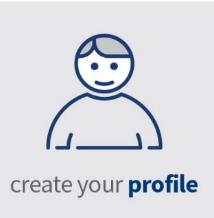 Post your task
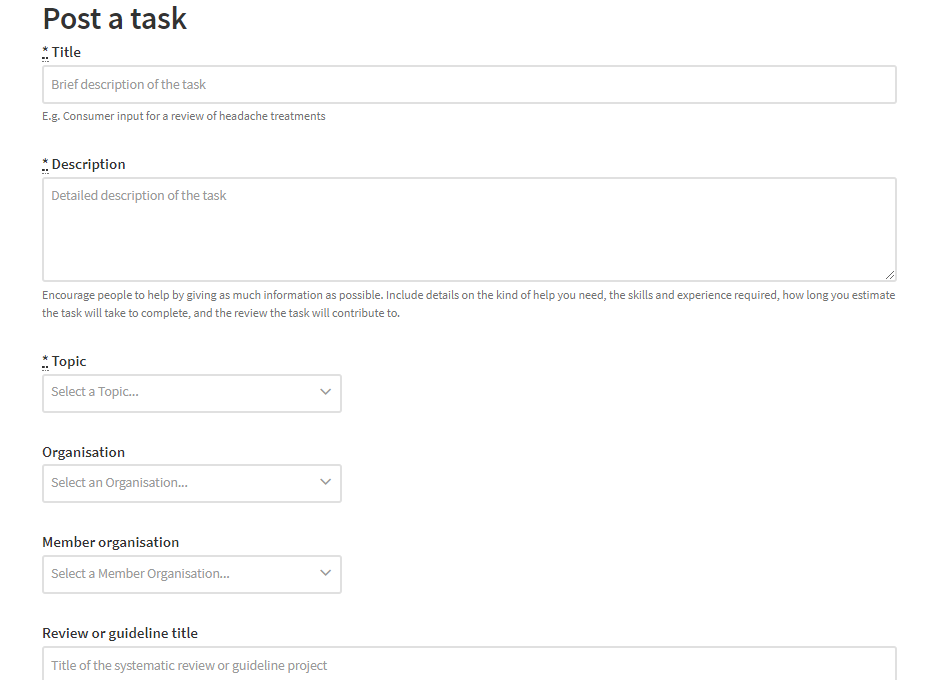 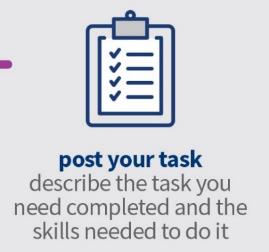 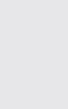 Post your task
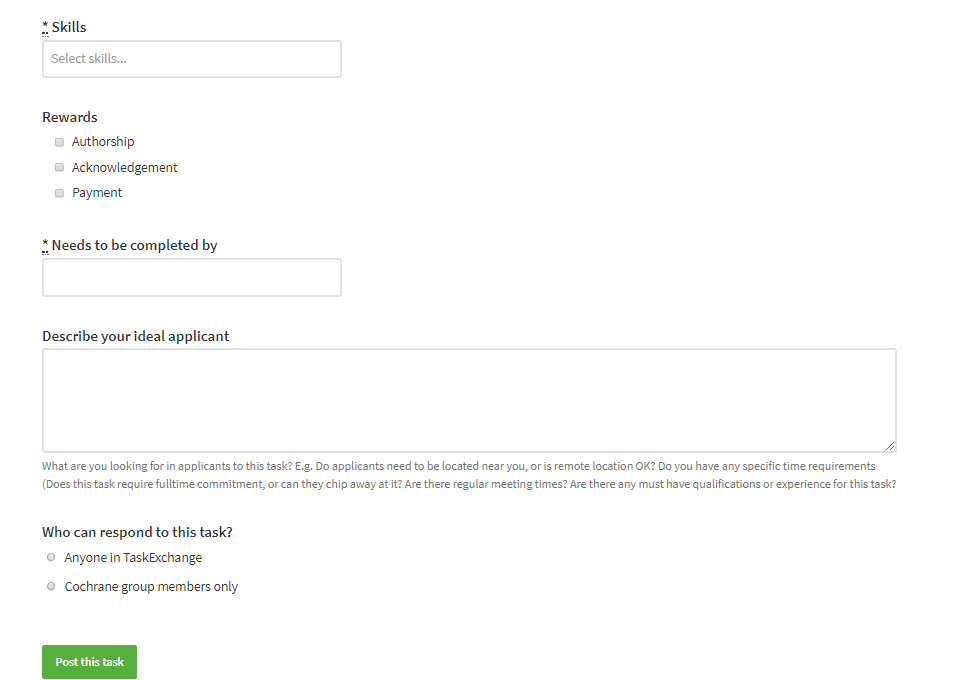 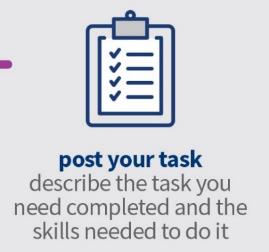 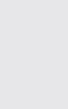 Browse our list of experts
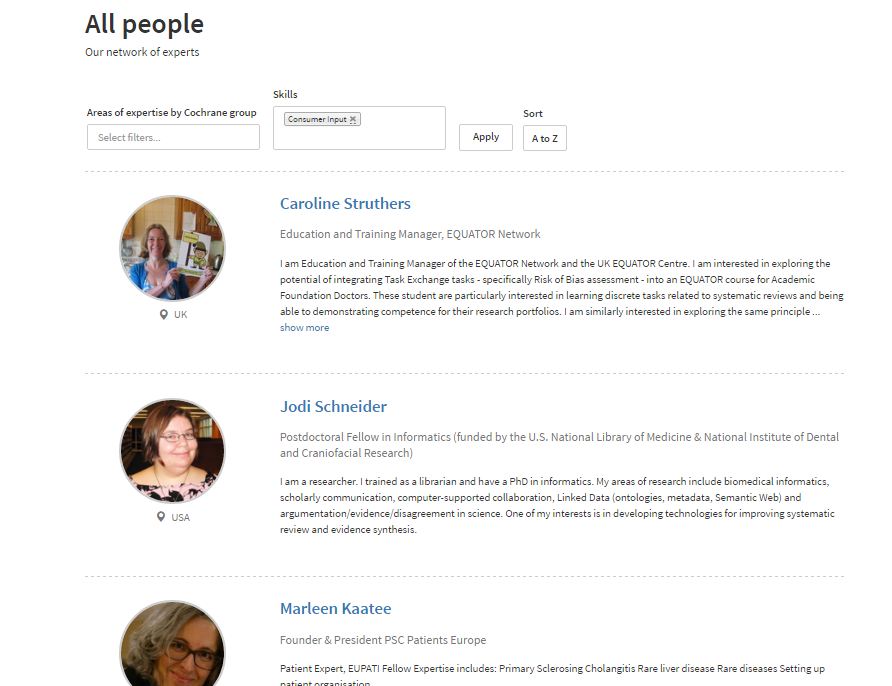 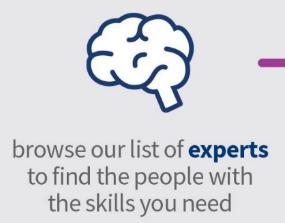 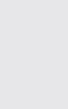 Browse the list of tasks
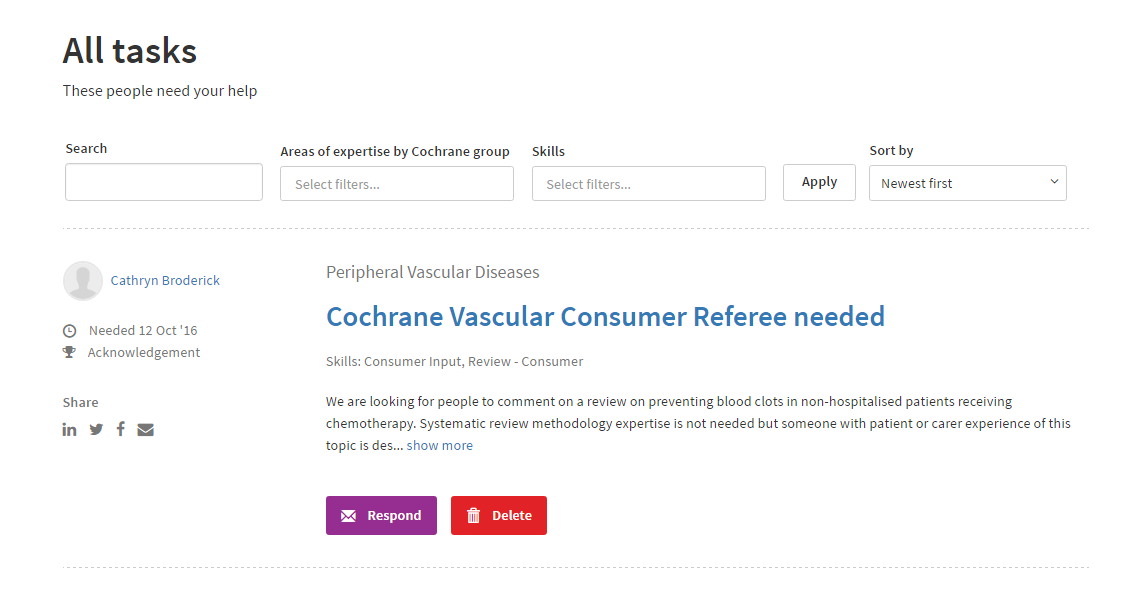 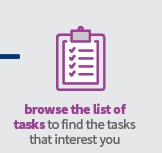 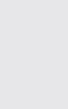 Get in contact
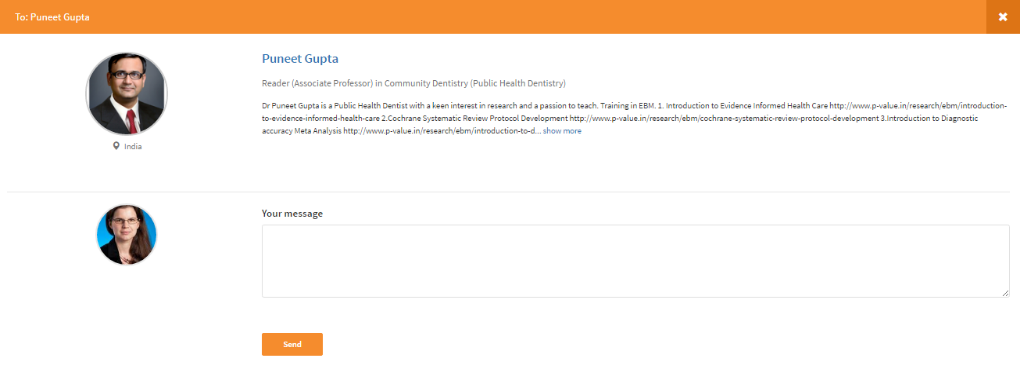 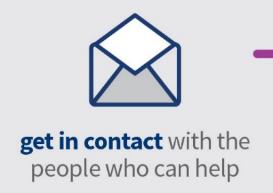 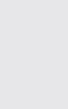 Get your task completed
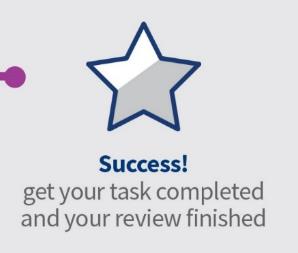 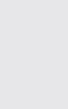 New Feature!! Say thanks
Try it for yourself: taskexchange.cochrane.org
Cochrane Crowd
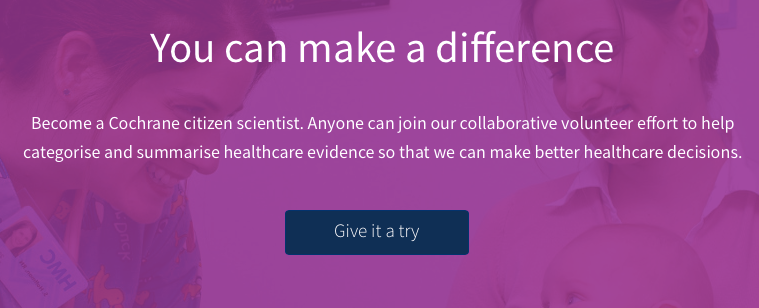 crowd.cochrane.org | @cochrane_crowd
What is Cochrane Crowd?
A platform that hosts tasks that help produce high quality health evidence 
using crowdsourcing

crowd.cochrane.org
Crowdsourcing
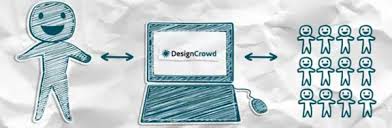 The practice of obtaining needed services, ideas, or content by soliciting contributions from a large group of people and especially from the online community 
rather than from traditional employees or suppliers
[Merriam-Webster]
Crowdsourcing
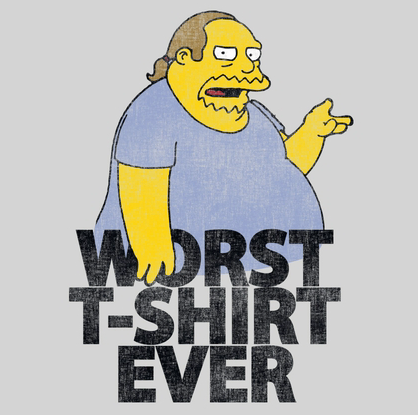 Crowd creation
e.g. Threadless
4 types of crowdsourcing: 
crowd creation
Crowdsourcing
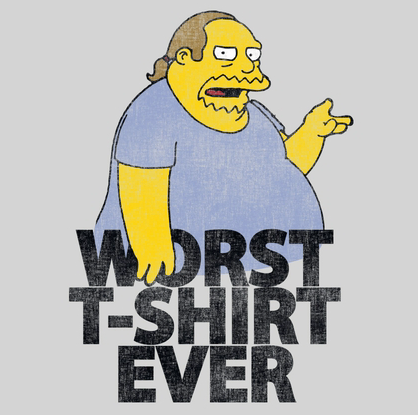 Crowd creation
e.g. Threadless
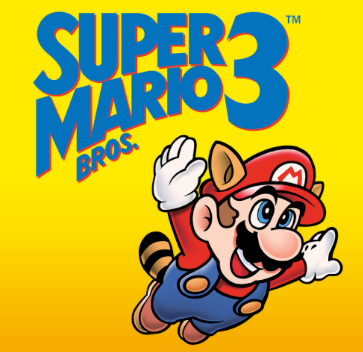 Crowd wisdom
e.g. The SIM exchange
4 types of crowdsourcing: 
crowd creation, crowd wisdom
Crowdsourcing
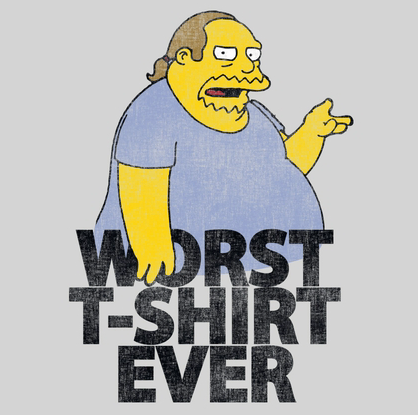 Crowd creation
e.g. Threadless
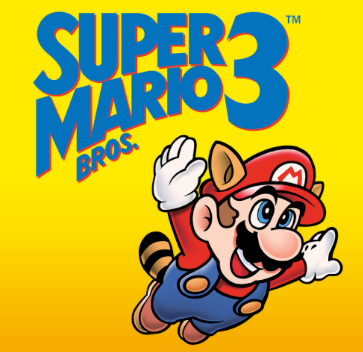 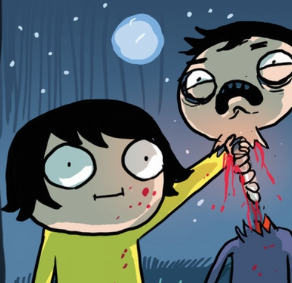 Crowd funding
e.g. Kickstarter
 


Jelly Vampire 
(not suitable for kids)
Crowd wisdom
e.g. The SIM exchange
4 types of crowdsourcing: 
crowd creation, crowd wisdom, crowd funding
Crowdsourcing
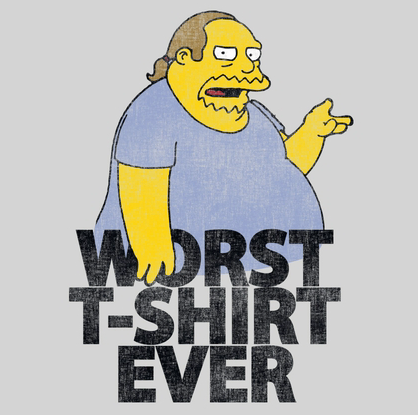 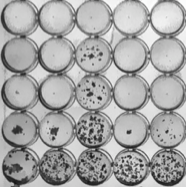 Crowd creation
e.g. Threadless
Crowd voting
e.g. Zooniverse
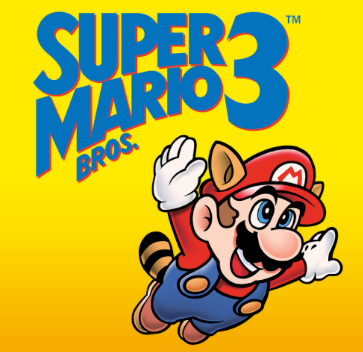 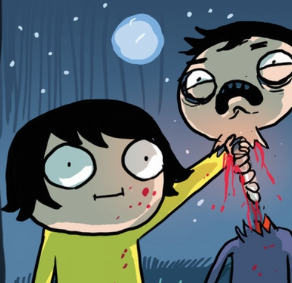 Crowd funding
e.g. Kickstarter
 


Jelly Vampire 
(not suitable for kids)
Crowd wisdom
e.g. The SIM exchange
4 types of crowdsourcing: 
crowd creation, crowd wisdom, crowd funding, crowd voting
Crowdsourcing
Crowd voting

 
“human intelligence tasking”
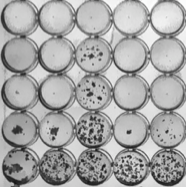 Crowdsourcing
Large data sets
Crowd voting

 
“human intelligence tasking”
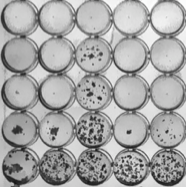 Crowdsourcing
Large data sets
Crowd voting

 
“human intelligence tasking”
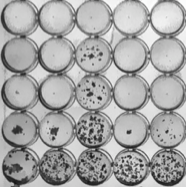 Multiple classifications
Crowdsourcing
Large data sets
Crowd voting

 
“human intelligence tasking”
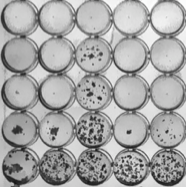 Multiple classifications
Three key ingredients
Agreement algorithm
The tasks
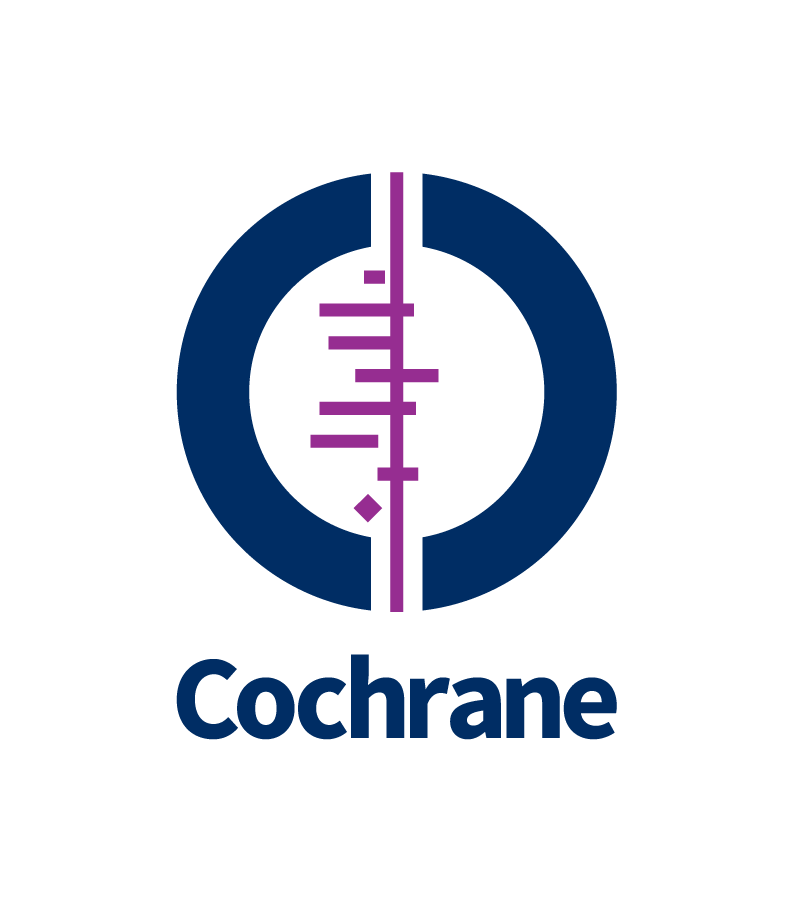 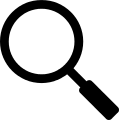 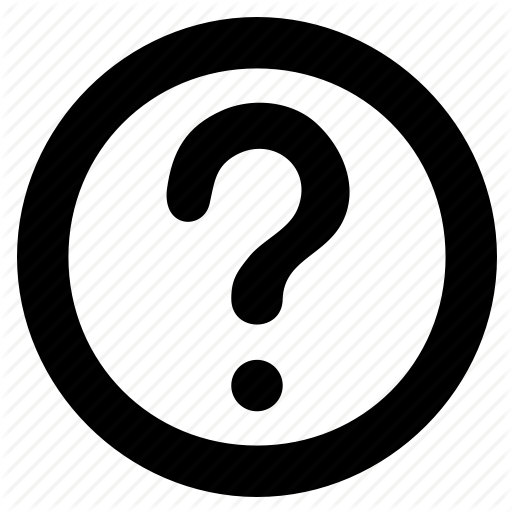 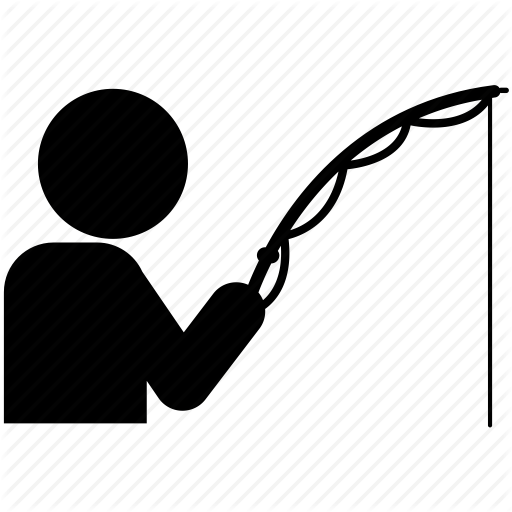 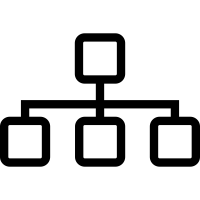 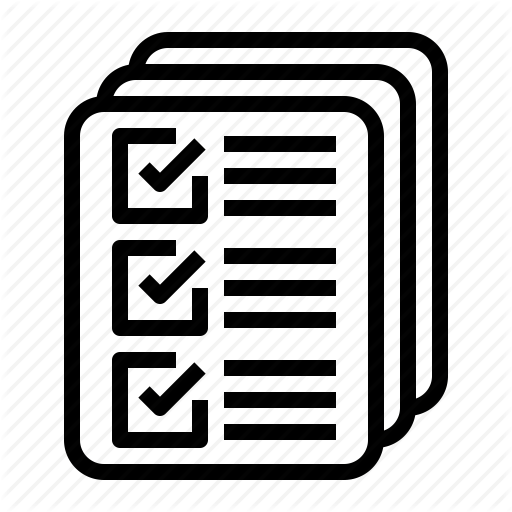 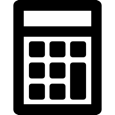 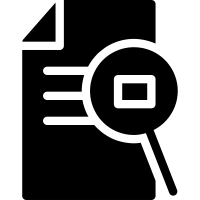 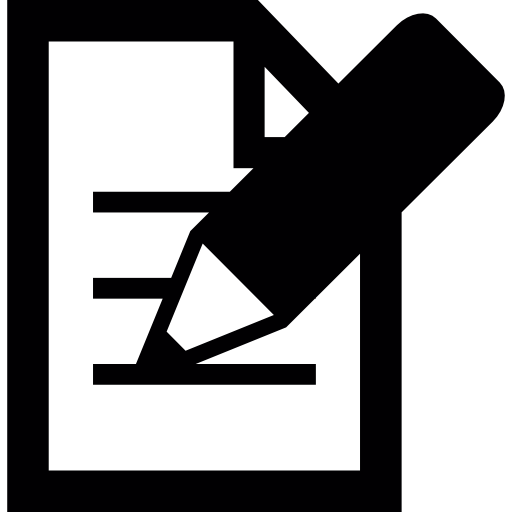 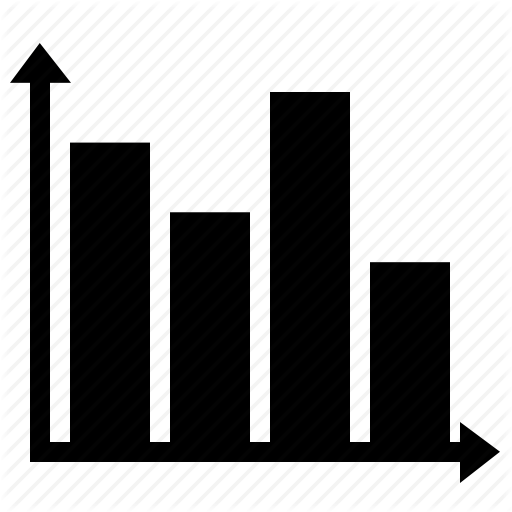 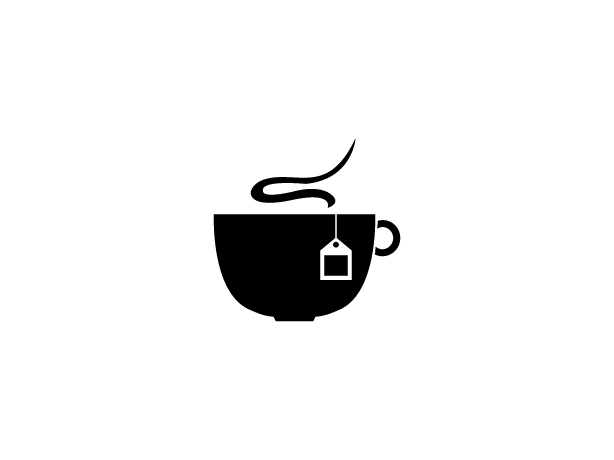 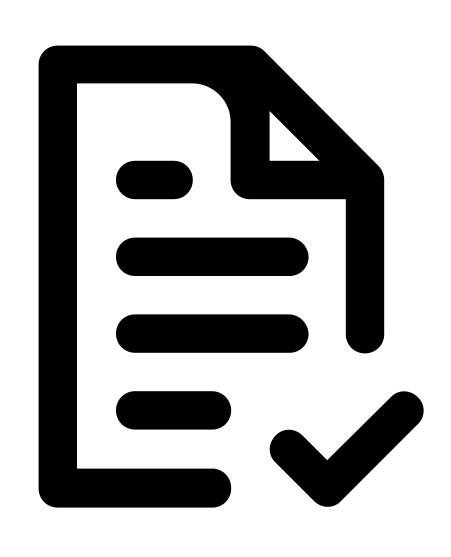 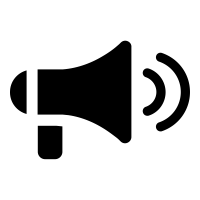 Reviews are complex but they are made up of a number of steps or processes
The tasks
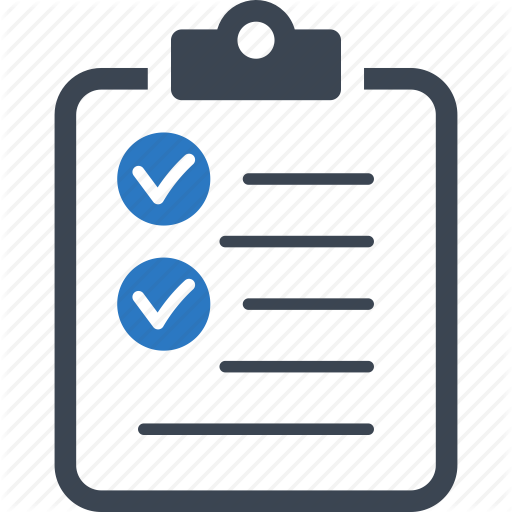 Is it a randomised trial?
Is it a diagnostic study?
What is the PICO?

Where is the participant characteristics table?
Available
Planned or in beta
The microtasks
Identifying
Describing
YES
P
P
I
E
C
C
O
O
Is it an RCT?
YES
Is it a DTA?
Headline metrics
1,640,693 
Individual classifications
480,000 
Records collectively screened
35,000+
Randomised trials found
8,161
People have signed up
Data as of 05 Feb 2018
Contributor experience
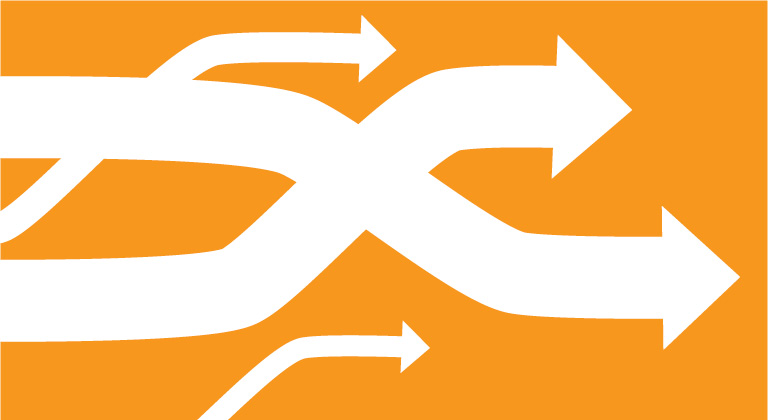 Create pathways to better enable individuals, communities and organizations to 
access and contribute to relevant tasks
Focus on health topics of interest
Individuals, communities and organizations can now 
access Cochrane Crowd at the healthcare condition level
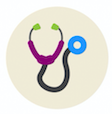 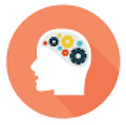 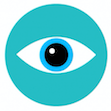 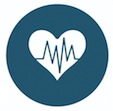 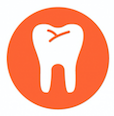 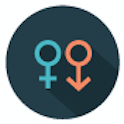 Through unique urls:
e.g. crowd.cochrane.org/neonatal
Access to tasks in areas of interest to people
Milestone badges: moving from beginner to expert, 
unlocking new, more challenging tasks as you go
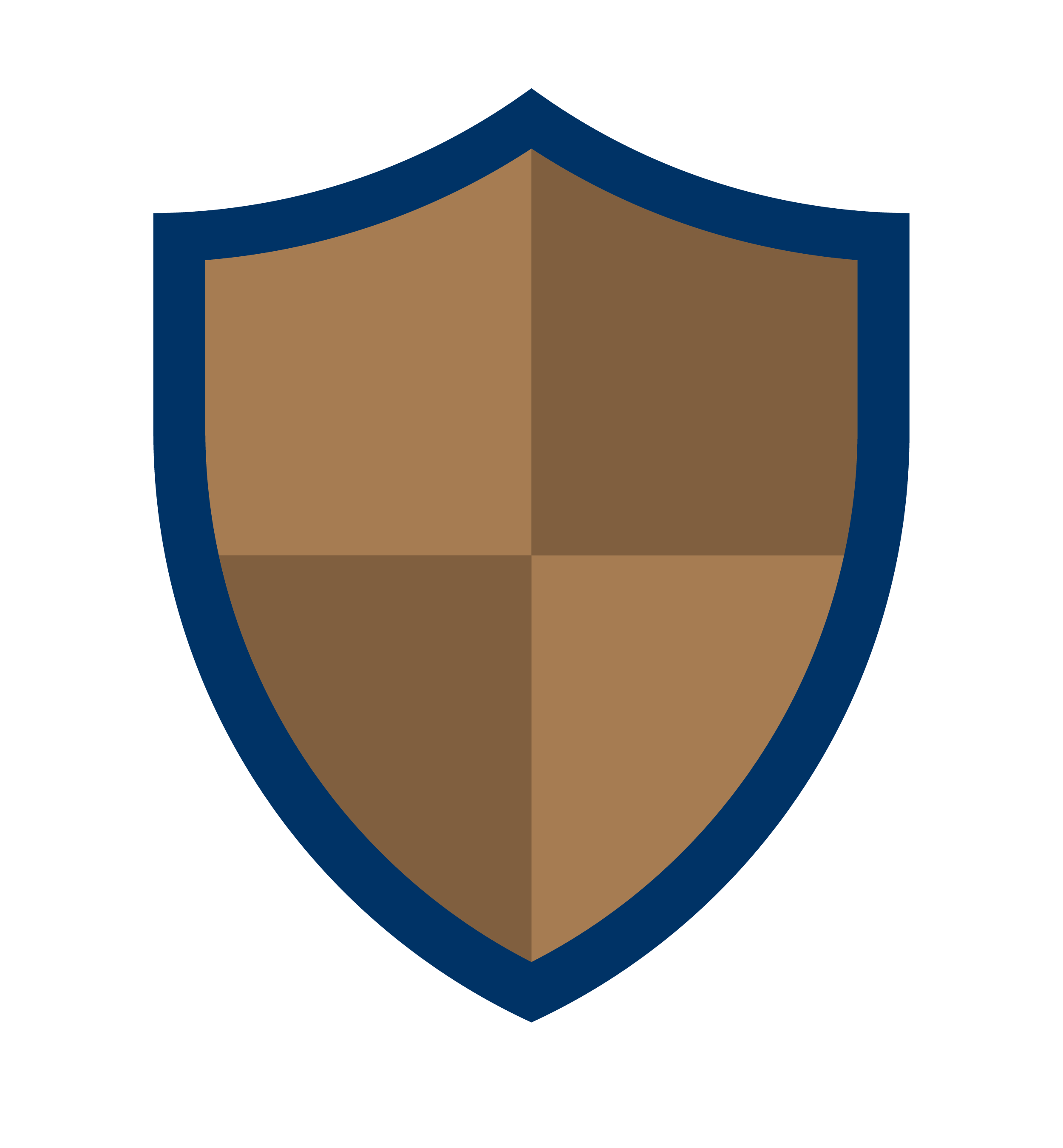 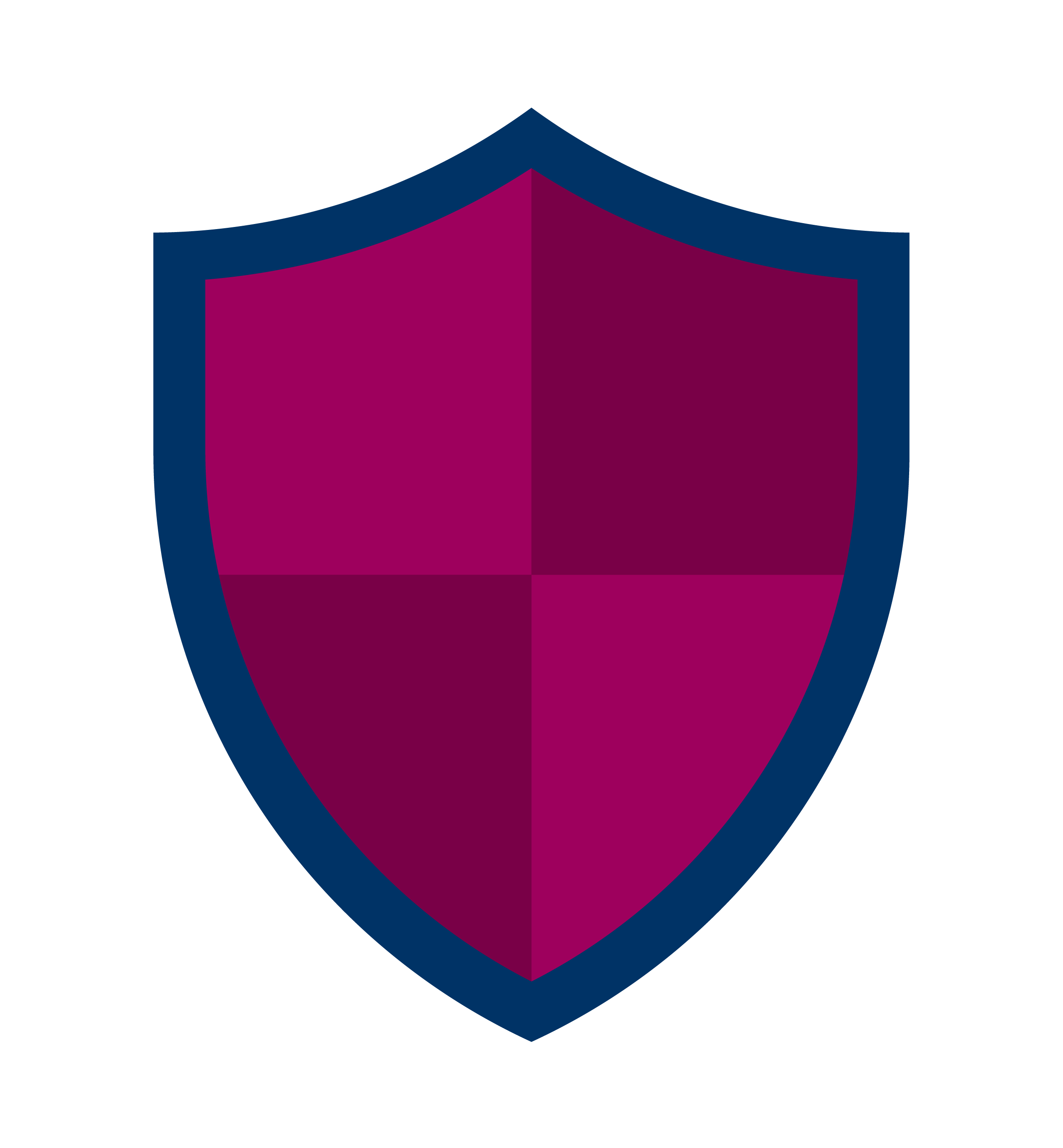 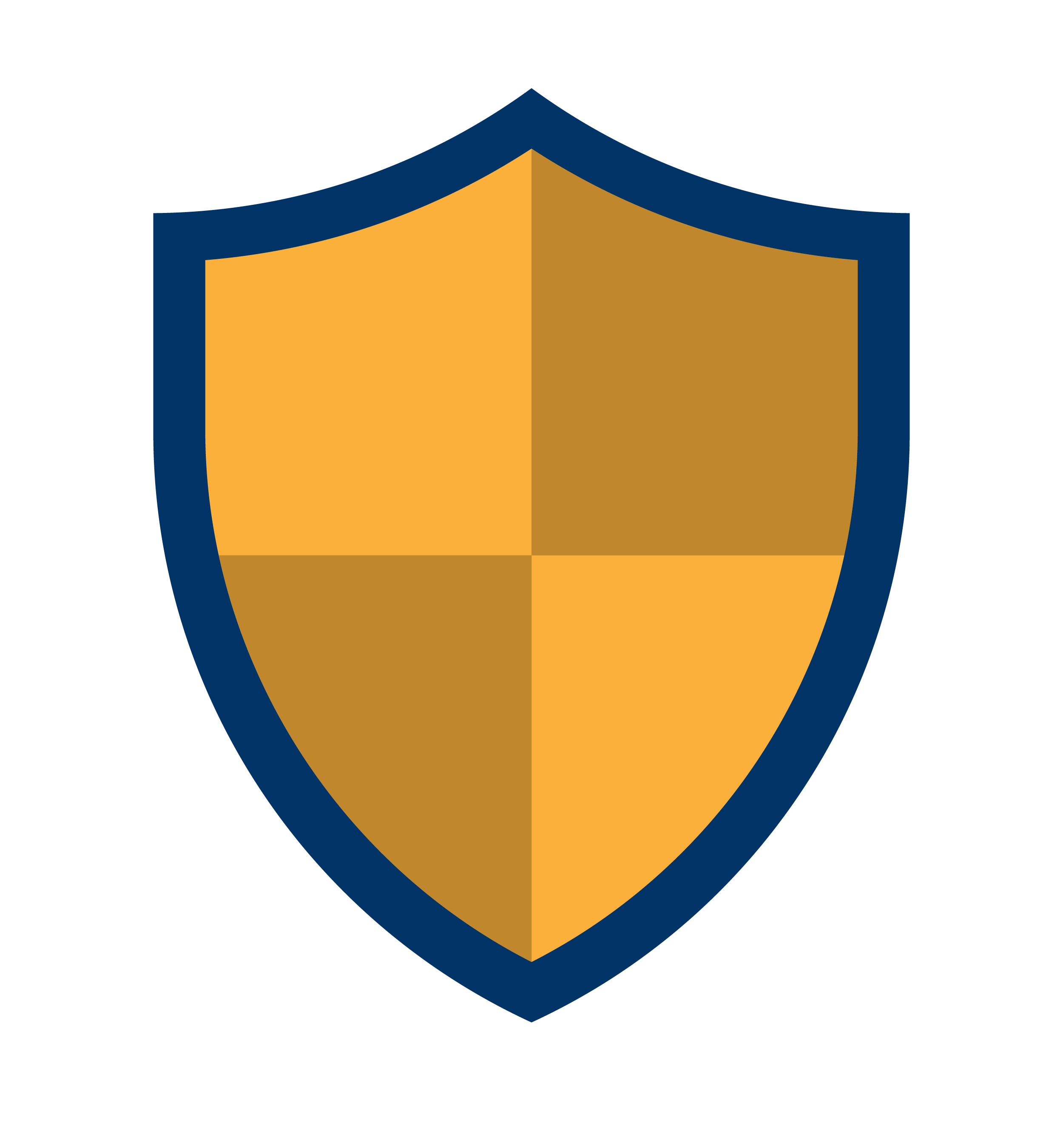 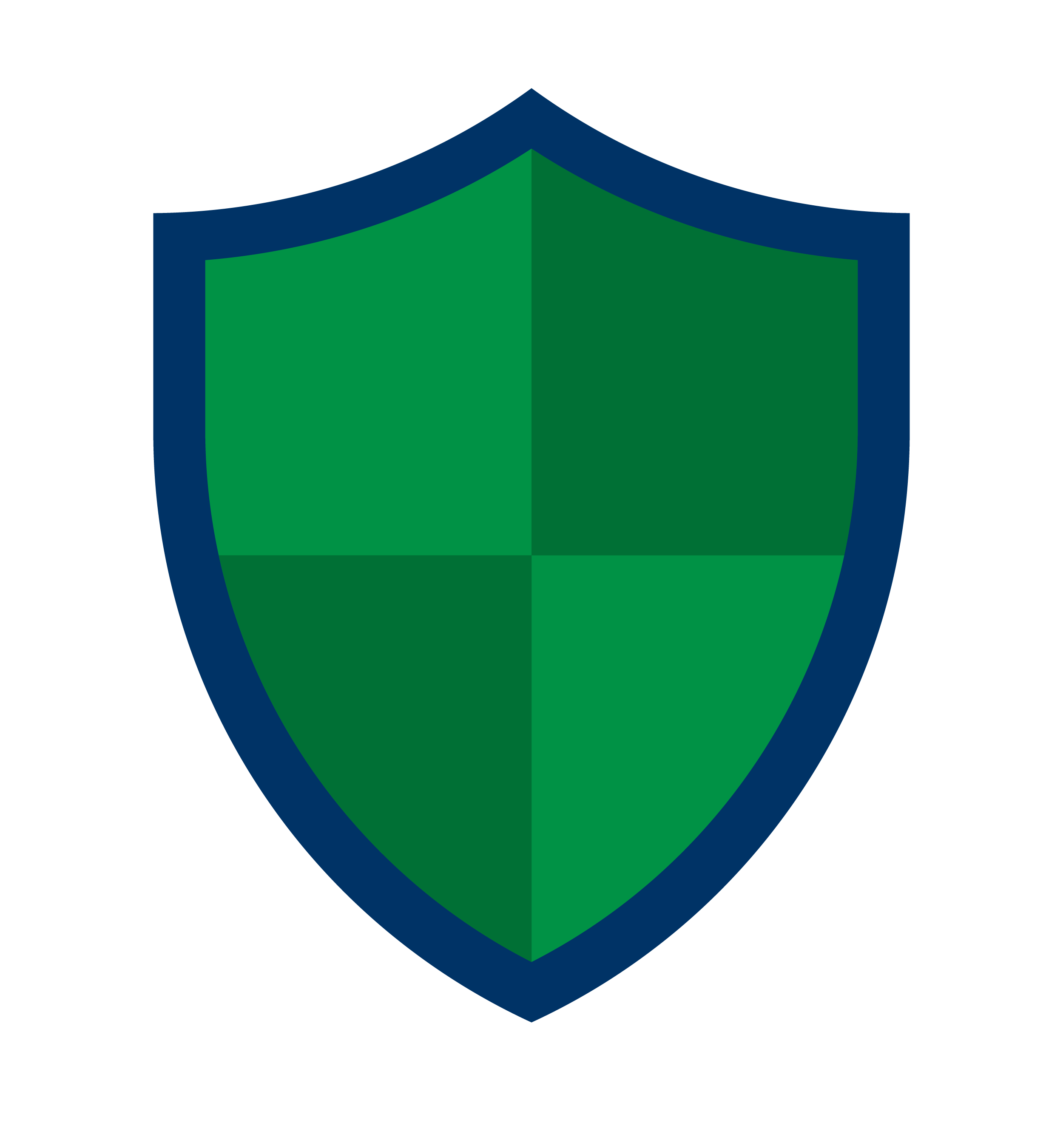 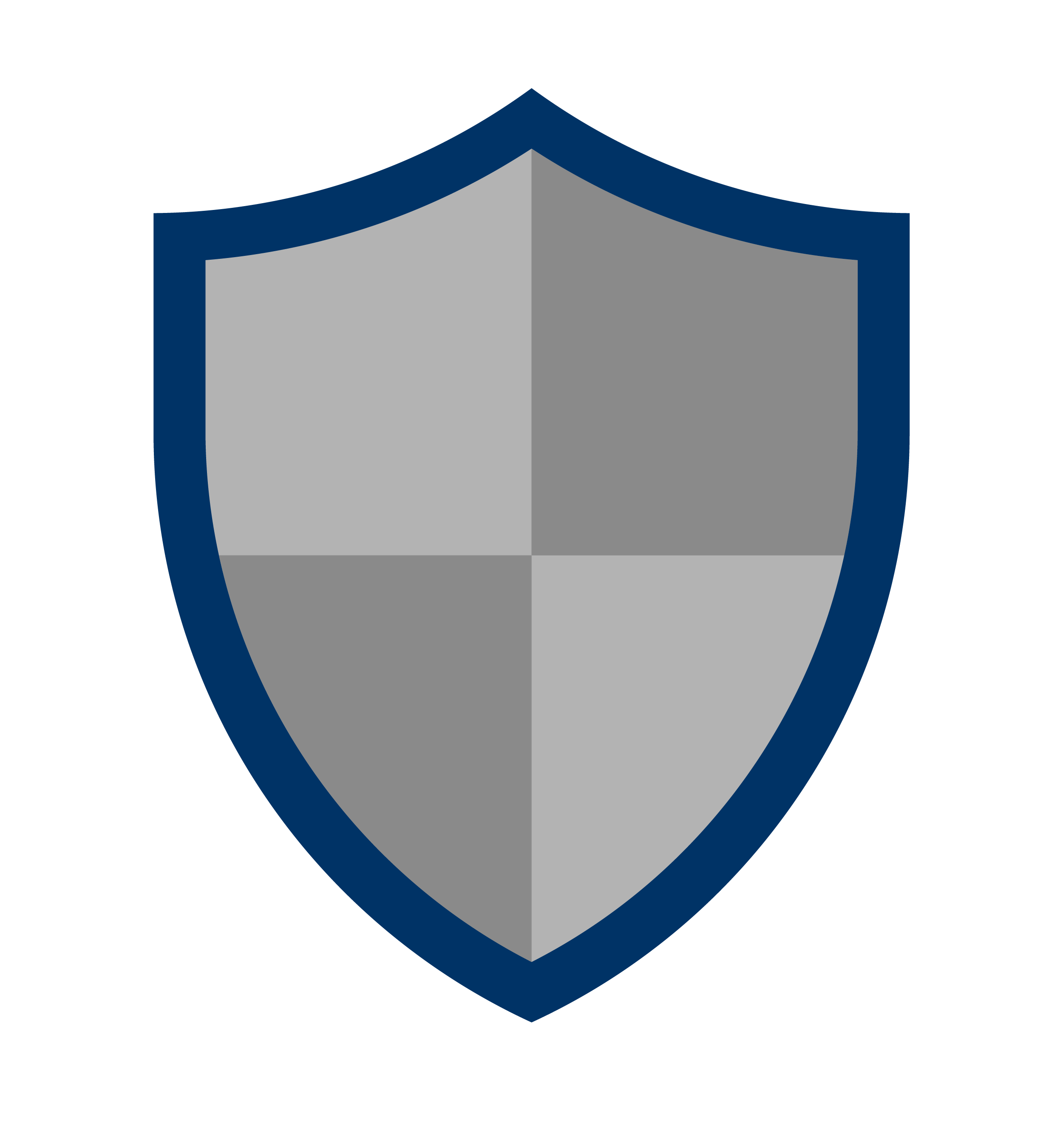 Beginner
Expert
Micro-training modules
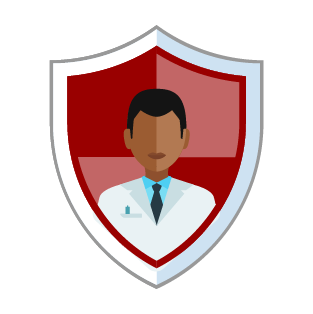 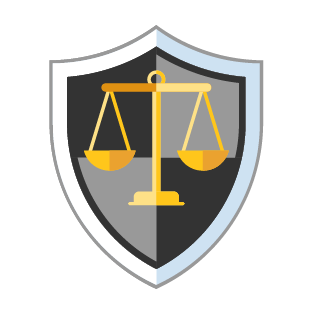 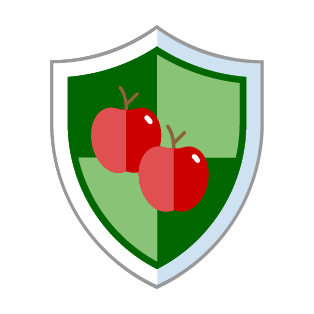 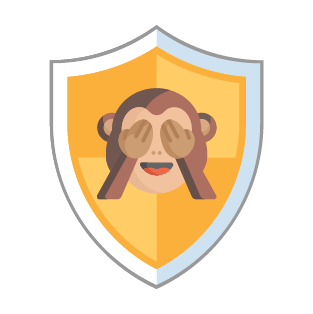 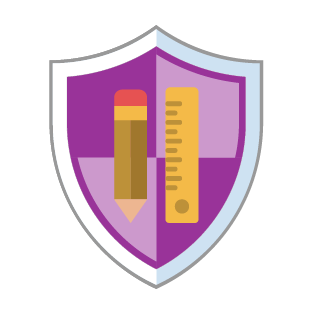 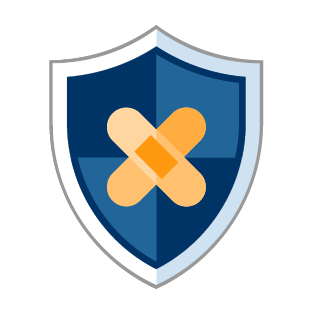 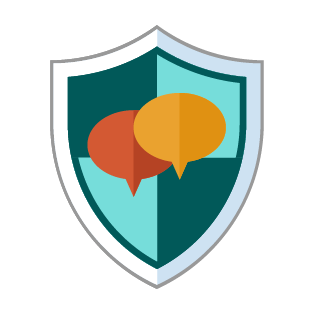 The role of blinding
Comparing like with like
Size matters
Anecdotes are unreliable
The role of comparison
Expert opinion alone is not enough
Treatments can harm
What’s next: “Screen For Me”
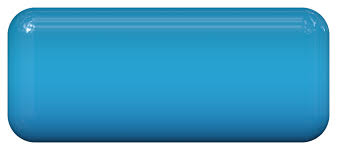 Send my search results to the Crowd
Can Cochrane Crowd help Cochrane review author teams with their search results?
Why so good for trainees?
Both are a great way to learn some new skills
Both enable you to contribute meaningfully to Cochrane and EBHC
Both record your work and progress
Both offer rewards
How to tell others about TaskExchange and Cochrane Crowd?
We have materials you can share
We have slides you can have
We can help you set up an interactive activity
http://community.cochrane.org/tools/project-coordination-and-support/project-transform
Examples of interactive activities
Creating a profile on TaskExchange (5-10 minutes)

Going through the ‘taster’ area of Cochrane Crowd (5-10 minutes)

Setting up a live ‘challenge’ in Cochrane Crowd (20 minutes +)
Let’s do one of these!
Cochrane Crowd: crowd.cochrane.org

TaskExchange: taskexchange.cochrane.org
Thank you!